Чемпионат мира по футболу
2018
Автор: Миронова Екатерина Александровна
Учитель по физической культуре
Если вы хотите увидеть все своими глазами…
Приобрести билет
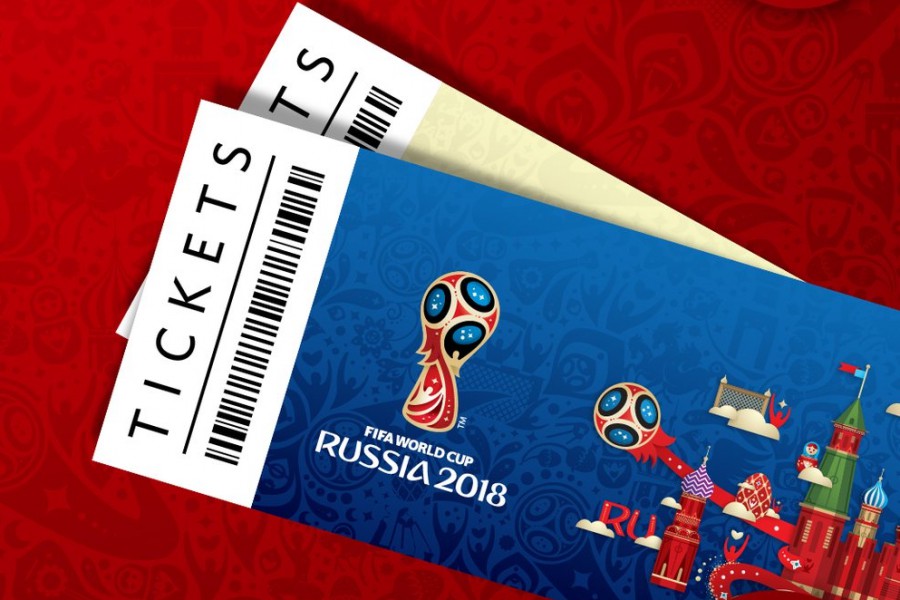 Вам нужен паспорт болельщика
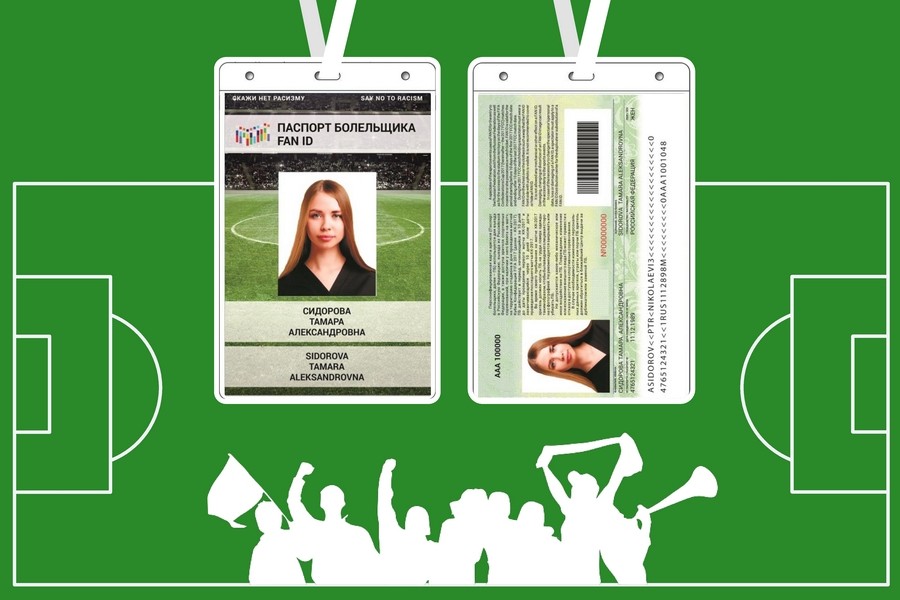 Отправиться на стадион
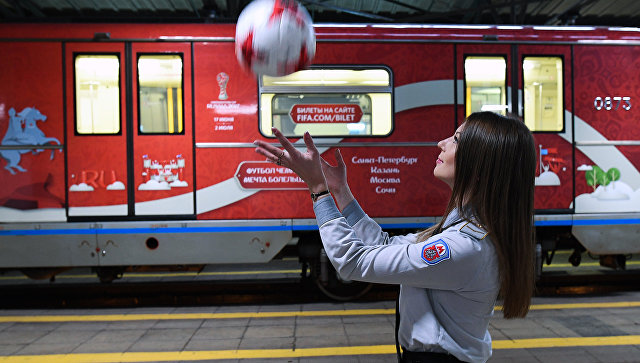 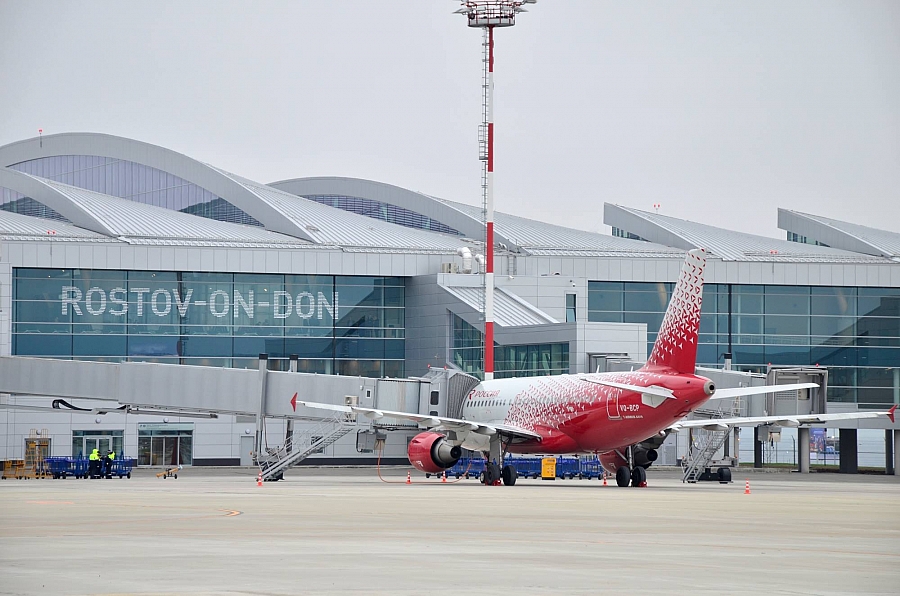 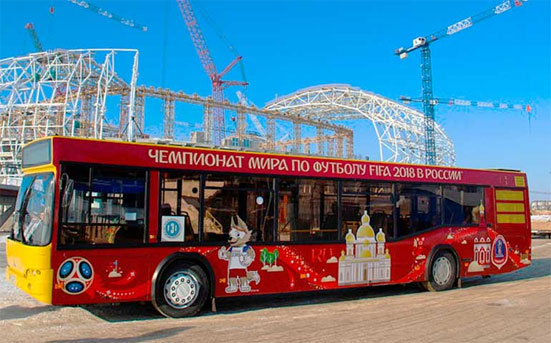 Наблюдай
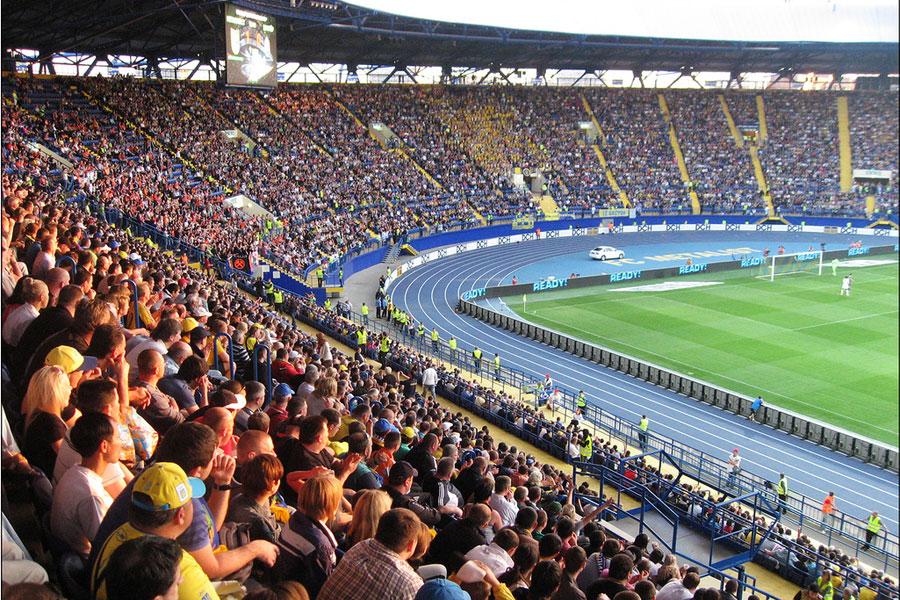 Спасибо за внимание !